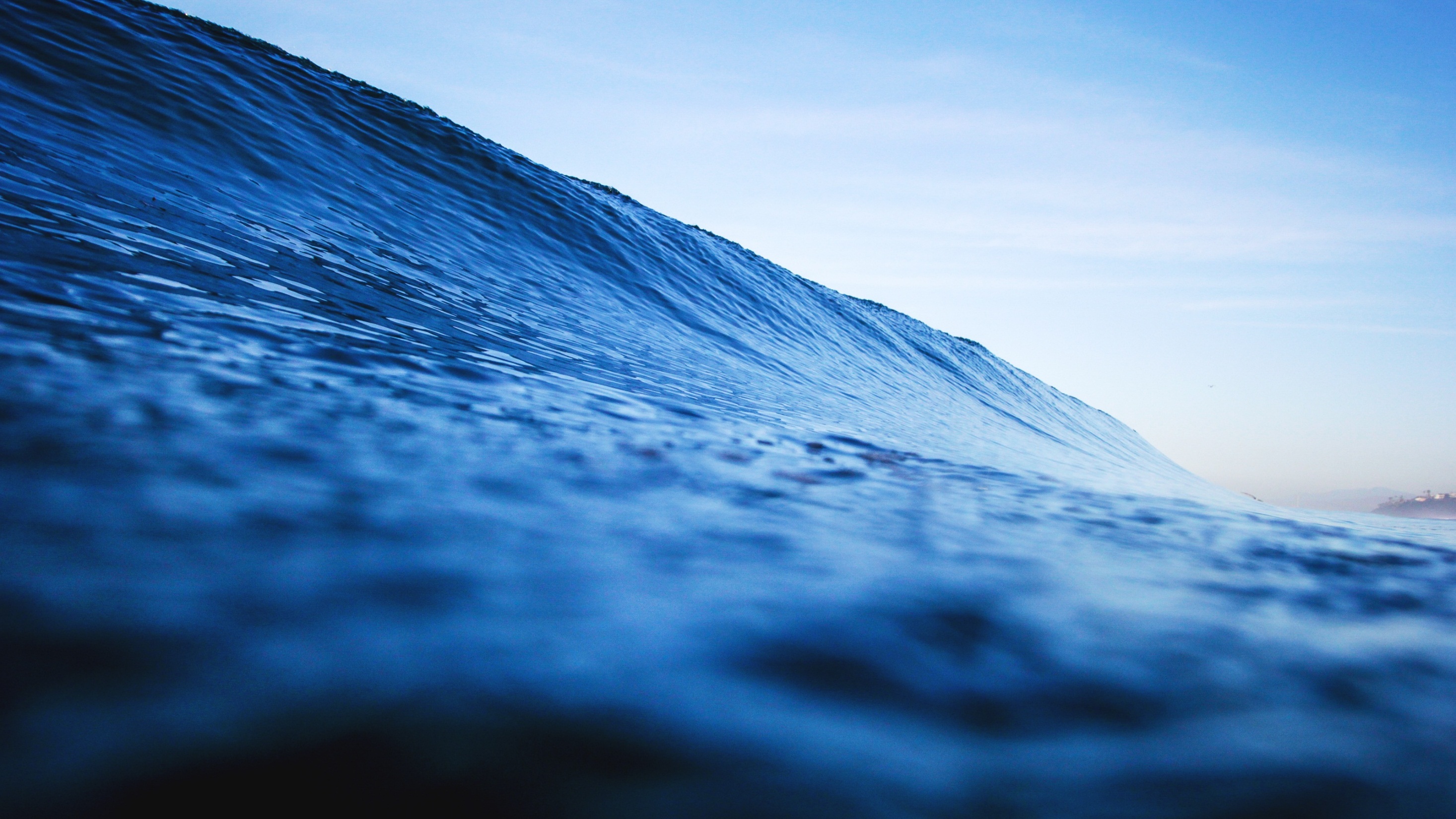 LOGO
Free 
Powerpoint template
Insert the Subtitle of Your Presentation
https://www.freeppt7.com
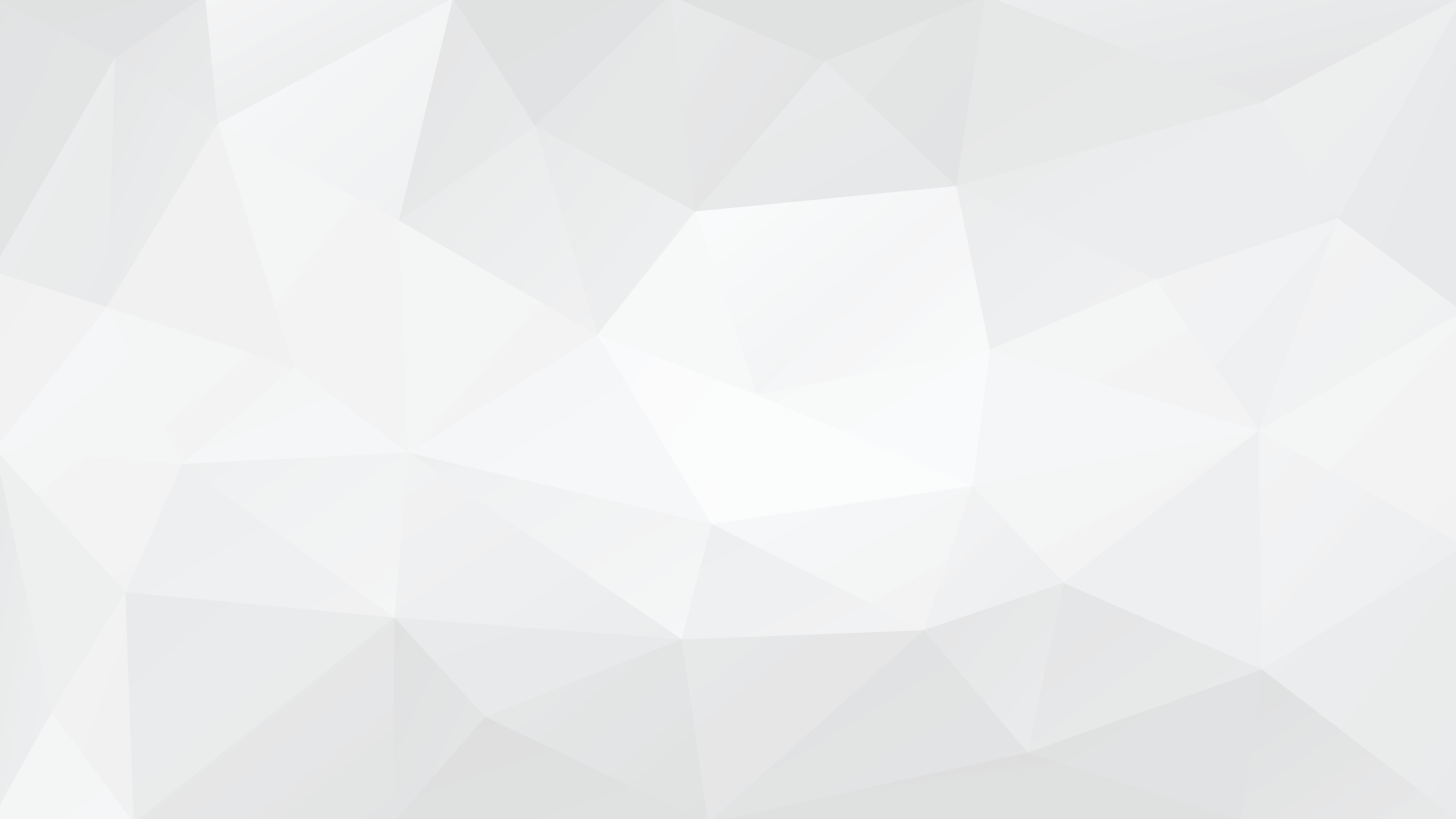 01
About the company
02
Operating conditions
CONTENTS
03
Performance Review
04
Development planning
https://www.freeppt7.com
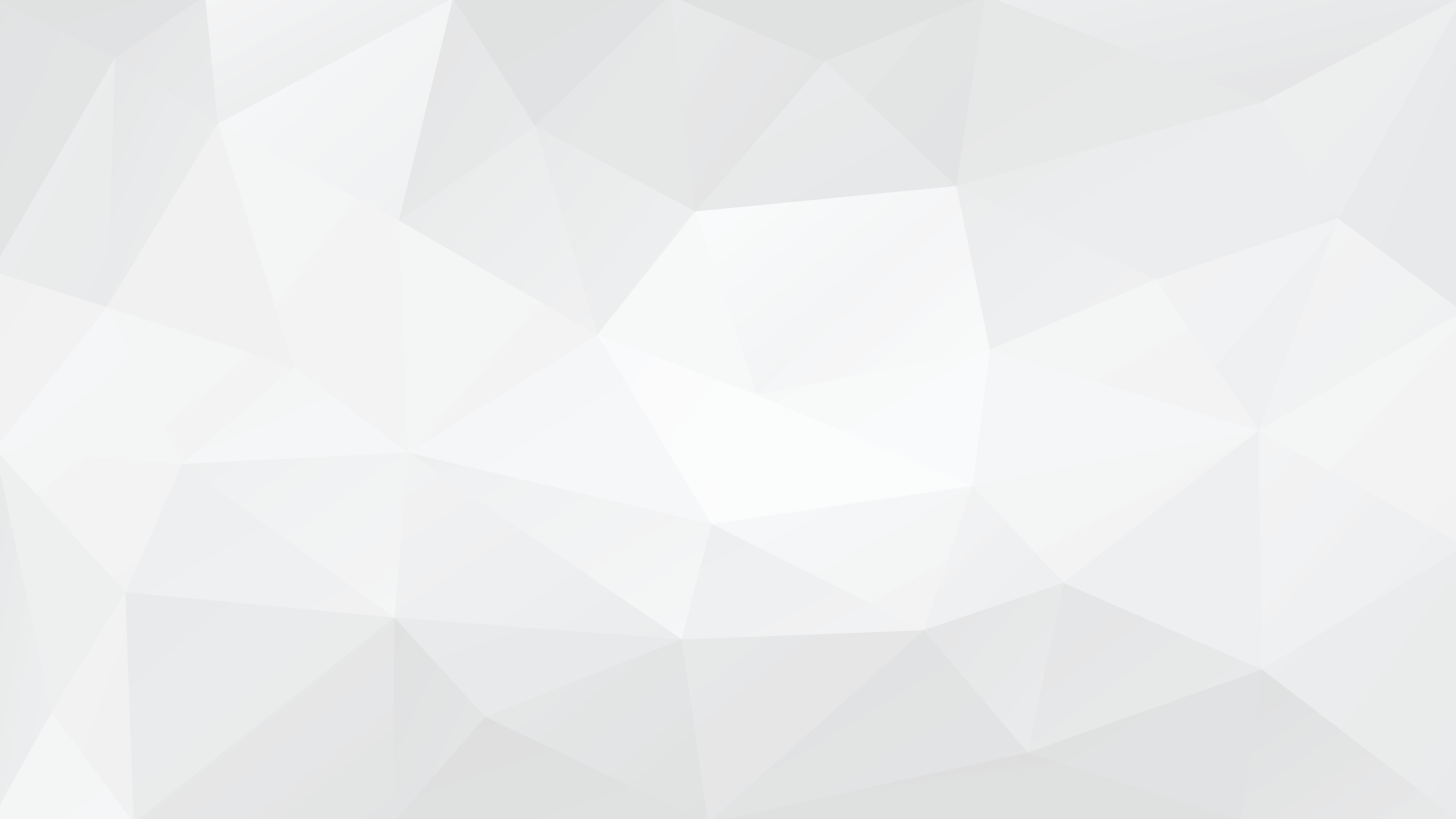 PART
About the company
ONE
https://www.freeppt7.com
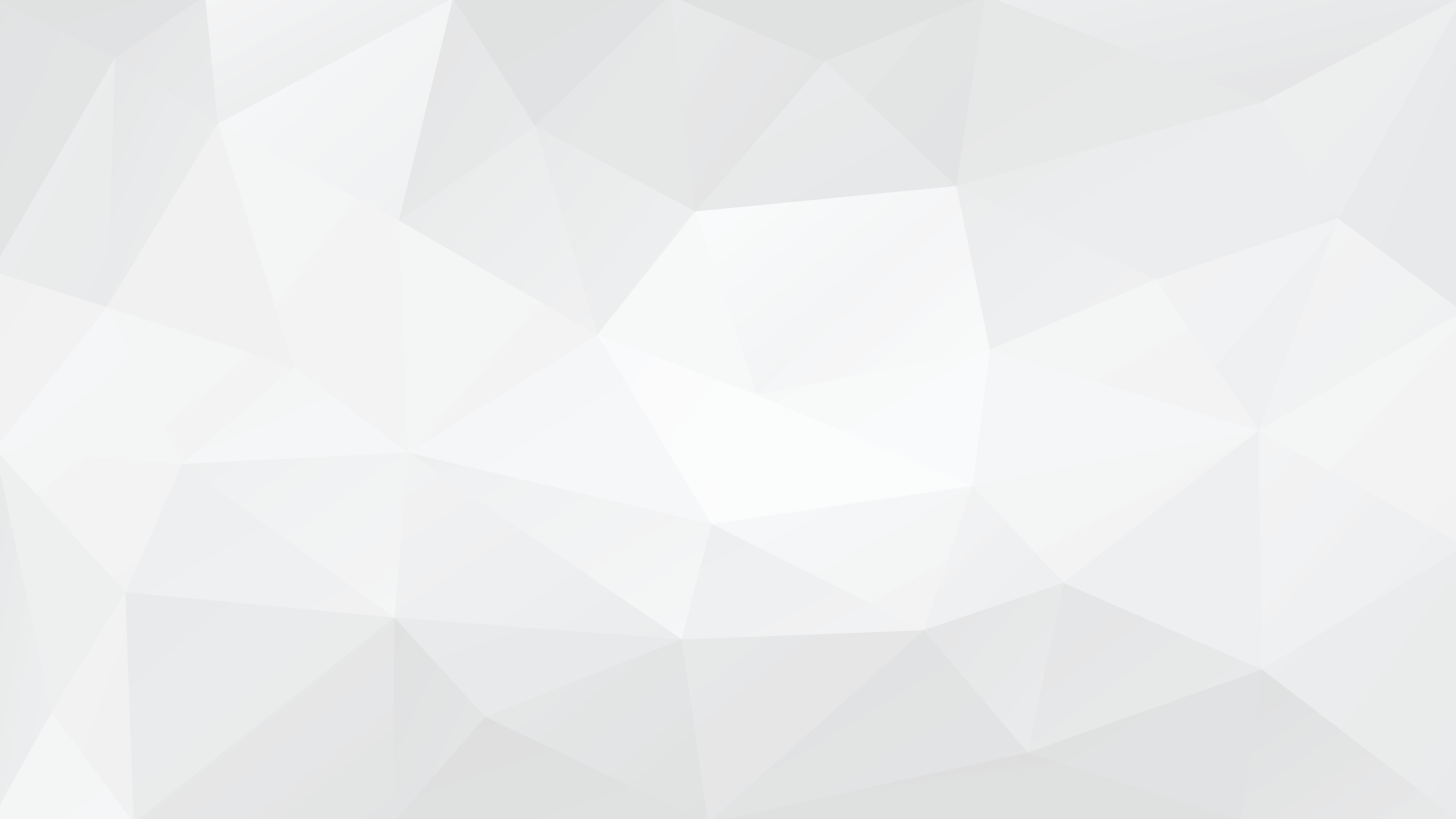 Click to add a chapter title
Click to add a title
Click to add a title
Click to add a title
Click to add a title
Enter your text here
Enter your text here
Enter your text here
Enter your text here
Enter your text here, the language should be concise, the theme should be clear.
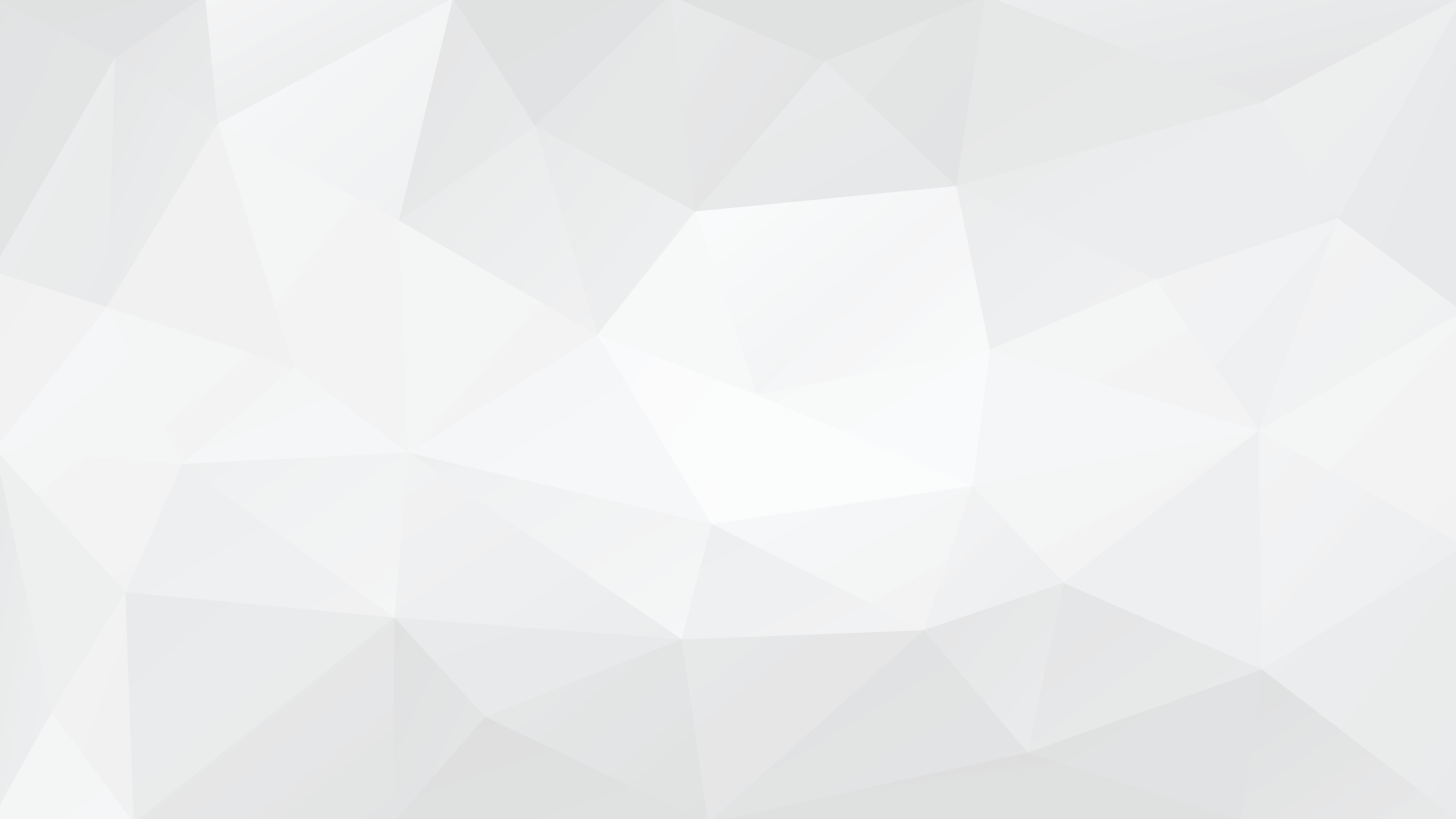 Click to add a chapter title
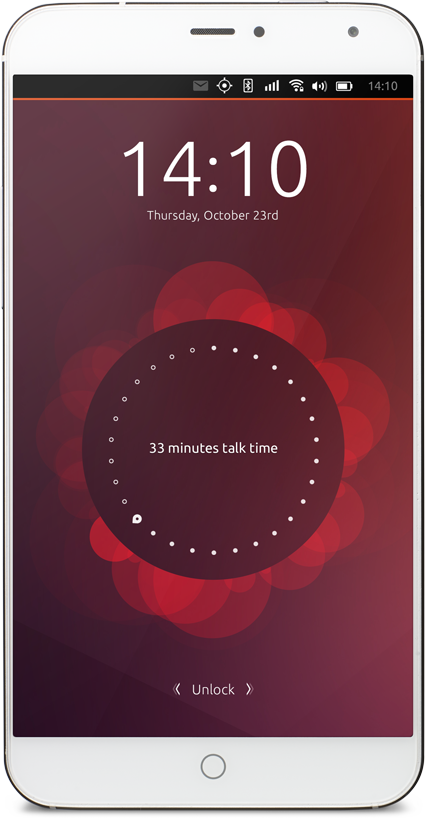 1
Enter your text here
2
Enter your text here
3
Enter your text here
Powerpoint
4
Enter your text here
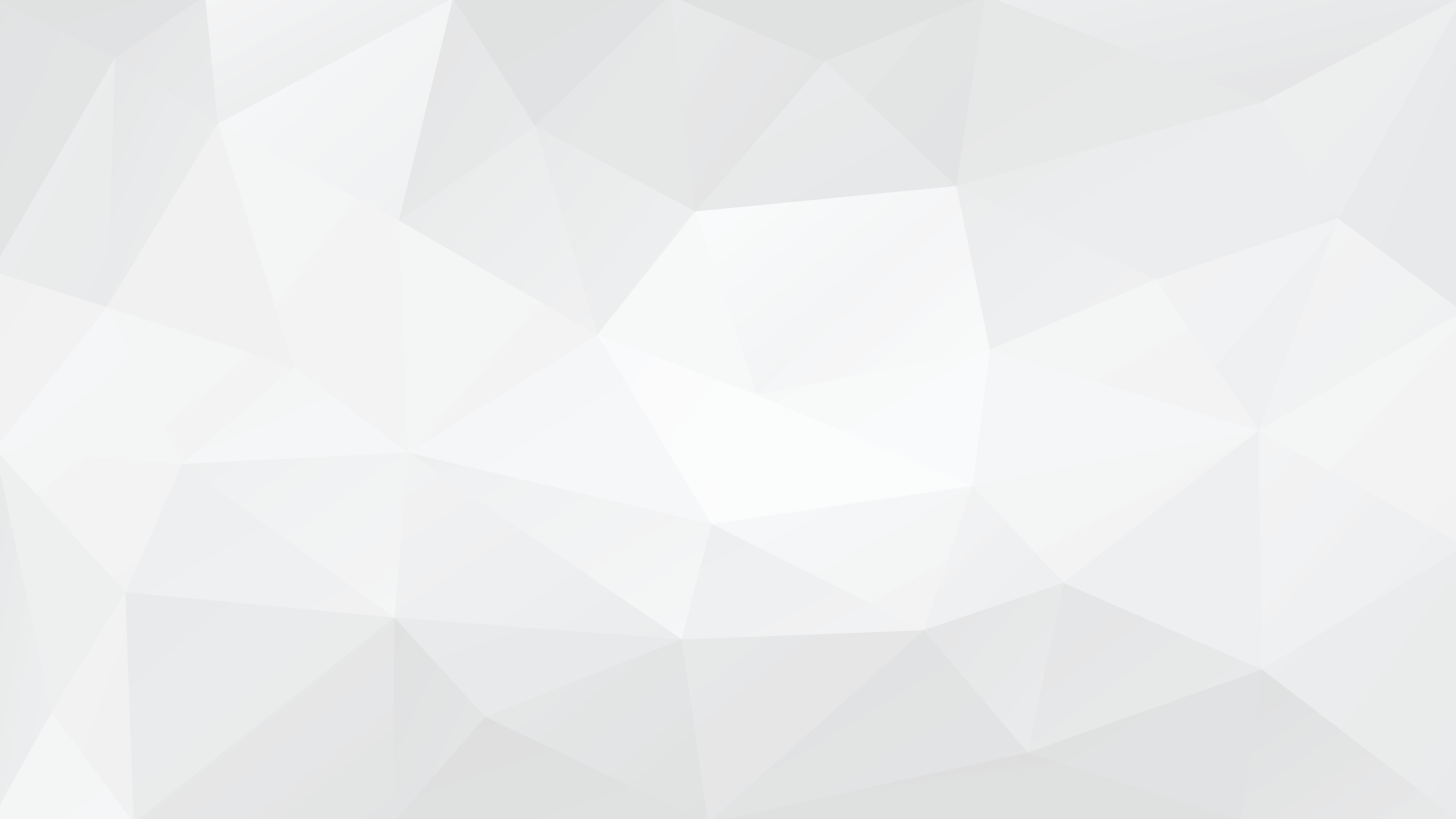 Click to add a chapter title
Add a name
Add a name
Add a name
Position
Position
Position
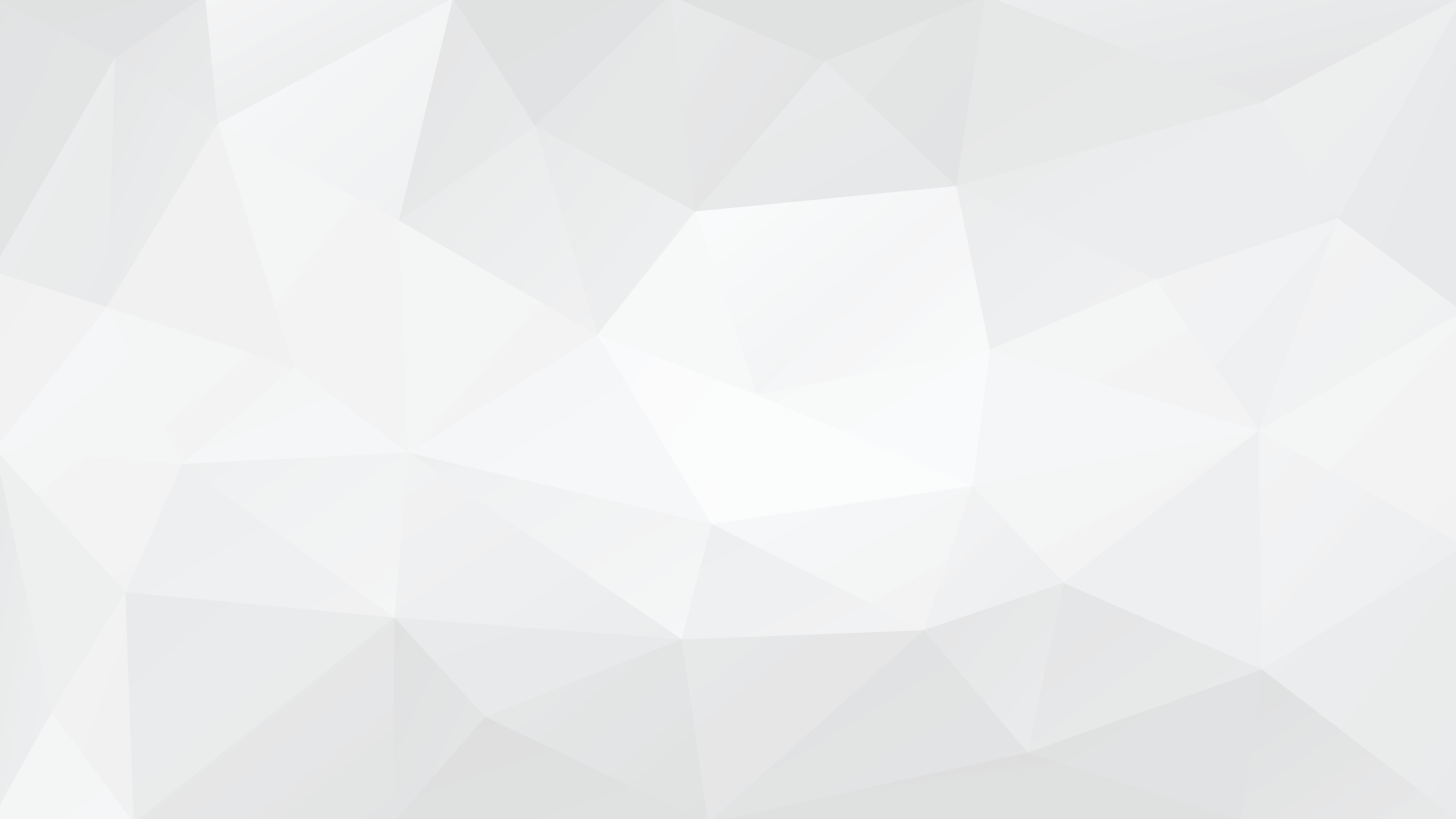 Click to add a chapter title
Enter your text here
Exquisite
Enter your text here
Top
Enter your text here
Beautiful
Dynamic
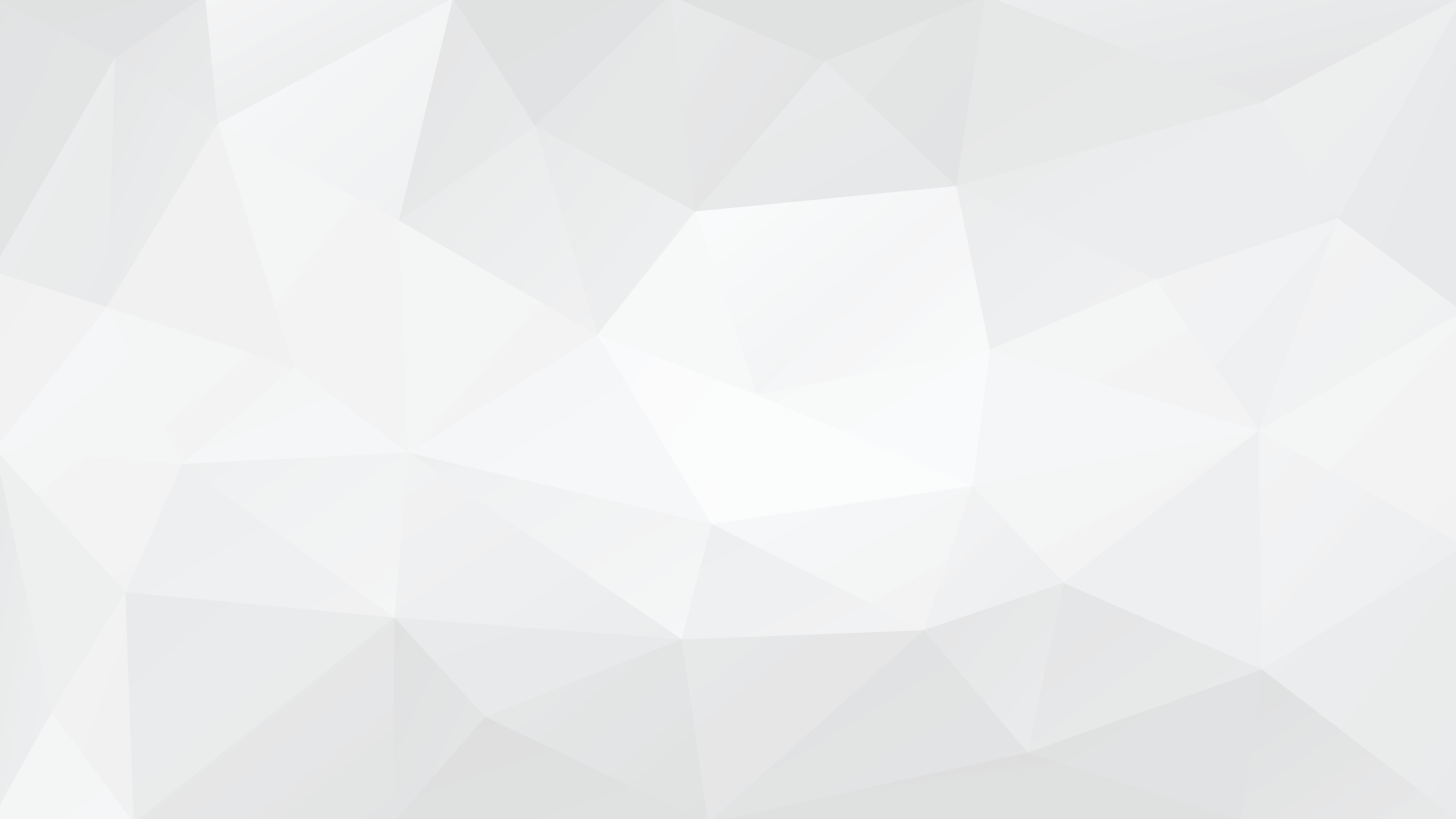 PART
Operating conditions
TWO
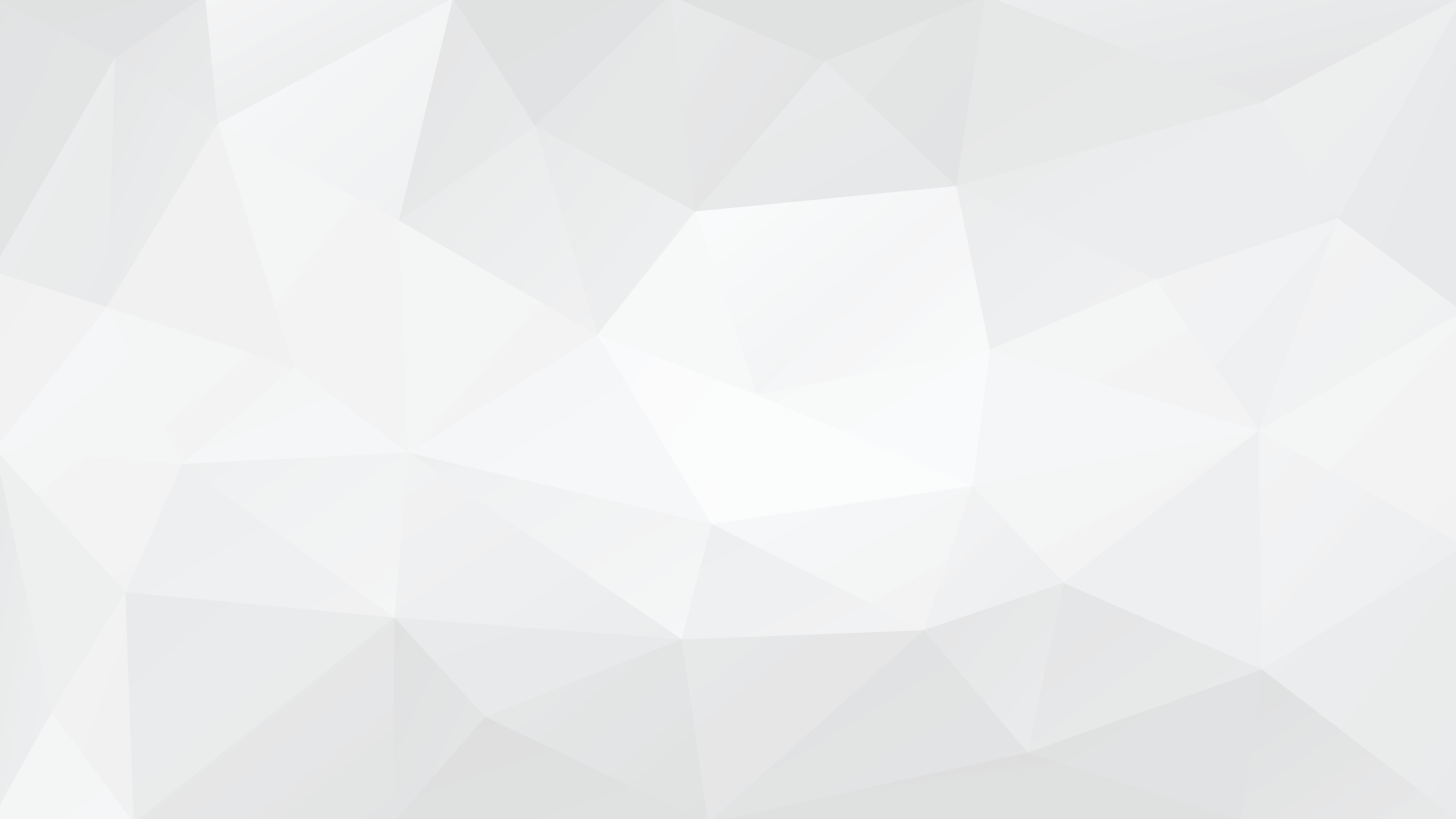 Click to add a chapter title
Add a subtitle
Add a subtitle
Add a subtitle
35%
40%
25%
Enter your text here, the language should be concise, the theme should be clear.
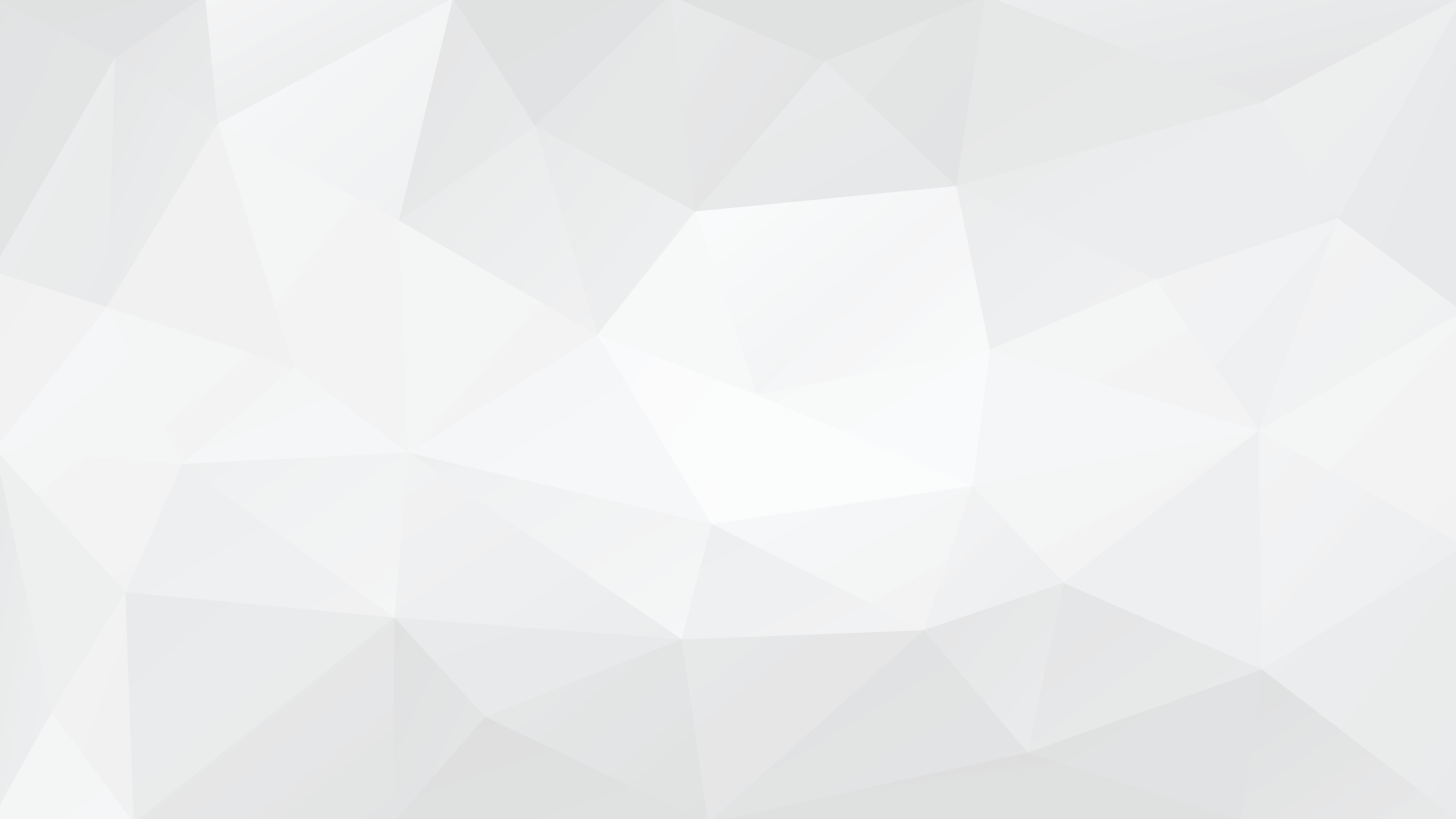 Click to add a chapter title
Click to add
Click to add
Click to add
Click to add
Click to add
90%
Click to add
83%
80%
65%
68%
60%
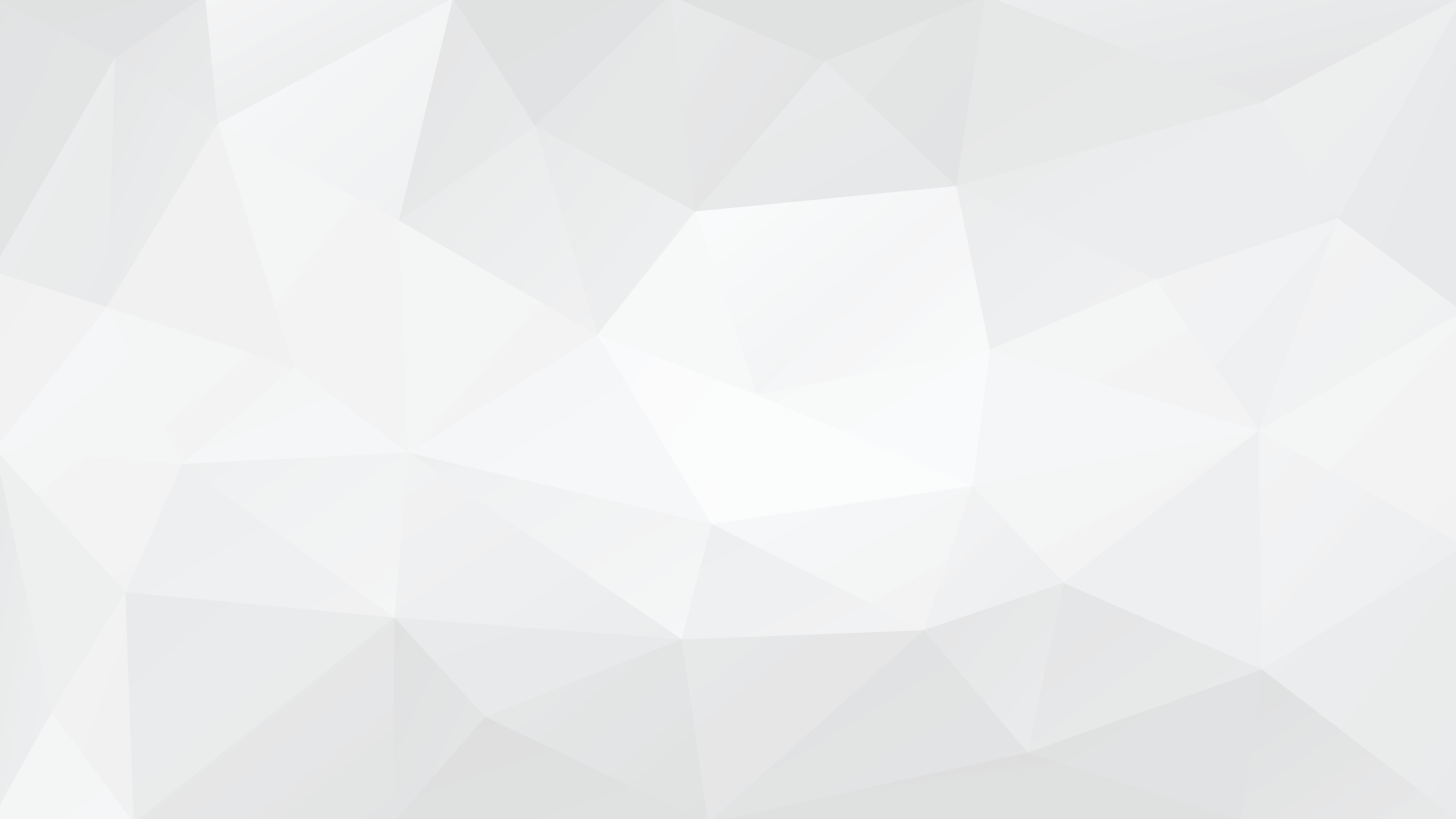 Click to add a chapter title
RENREN
SINA
WECHAT
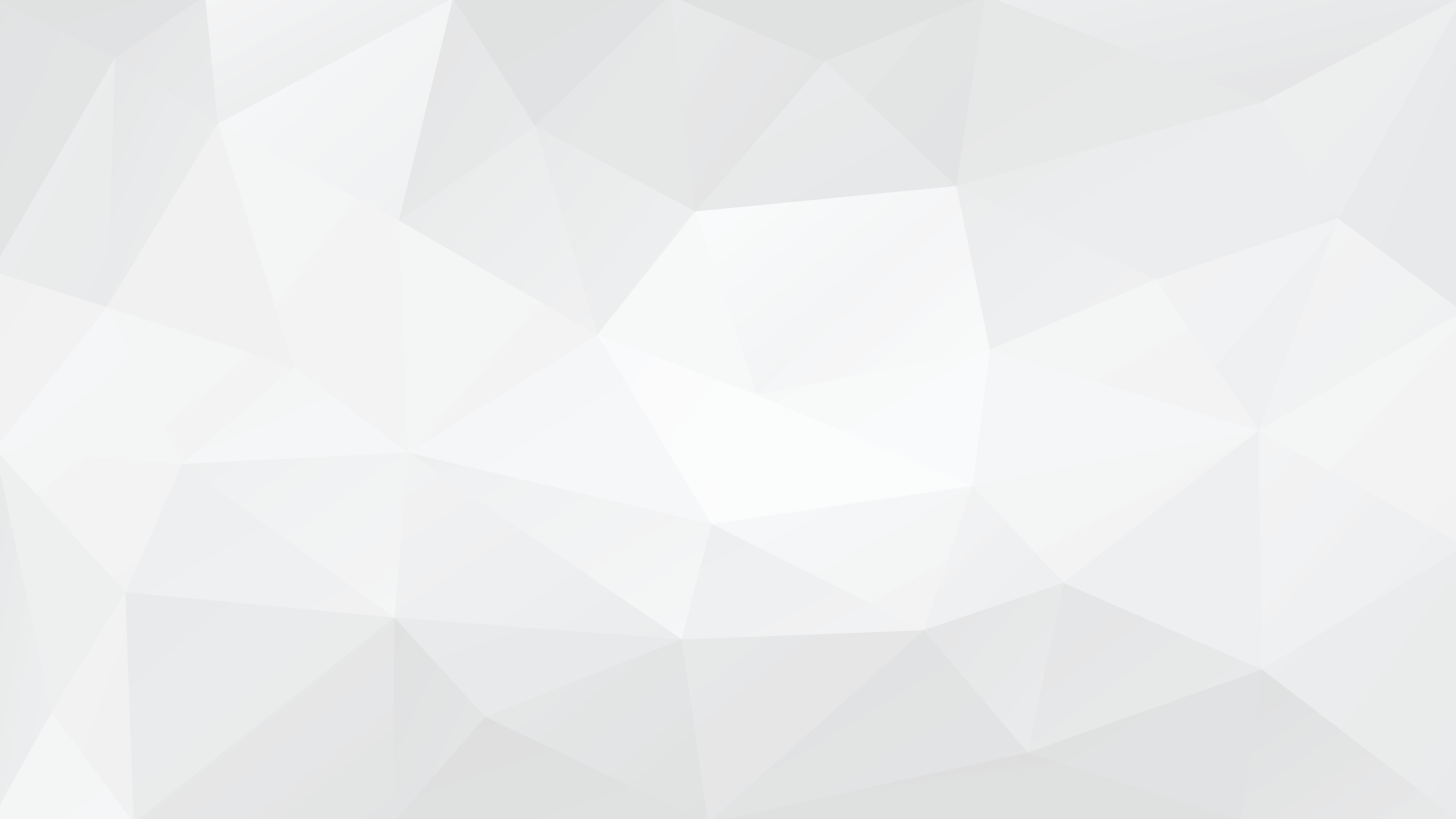 Click to add a chapter title
Add a title
Enter your text here
Add a title
Enter your text here
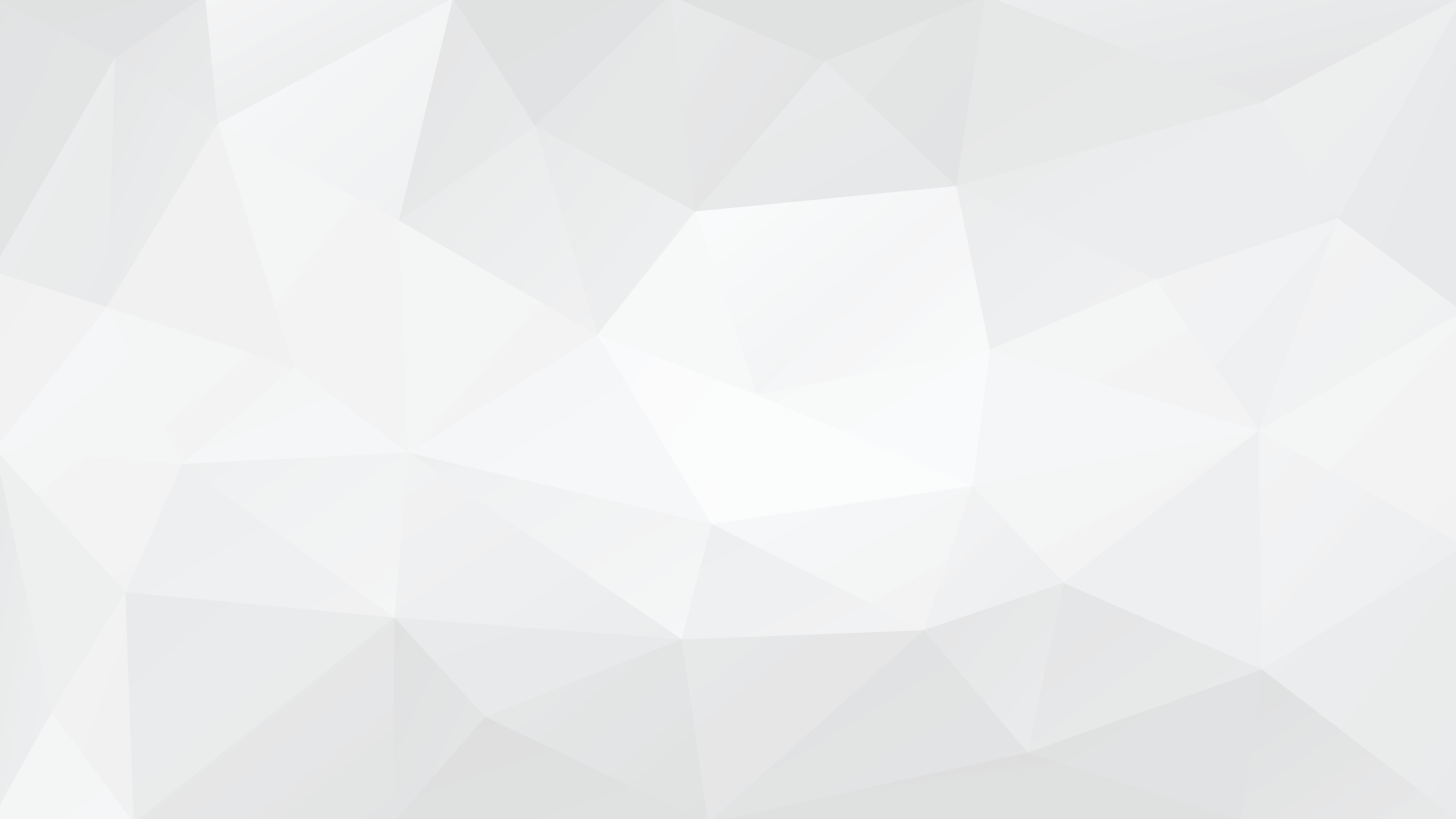 PART
Performance Review
THREE
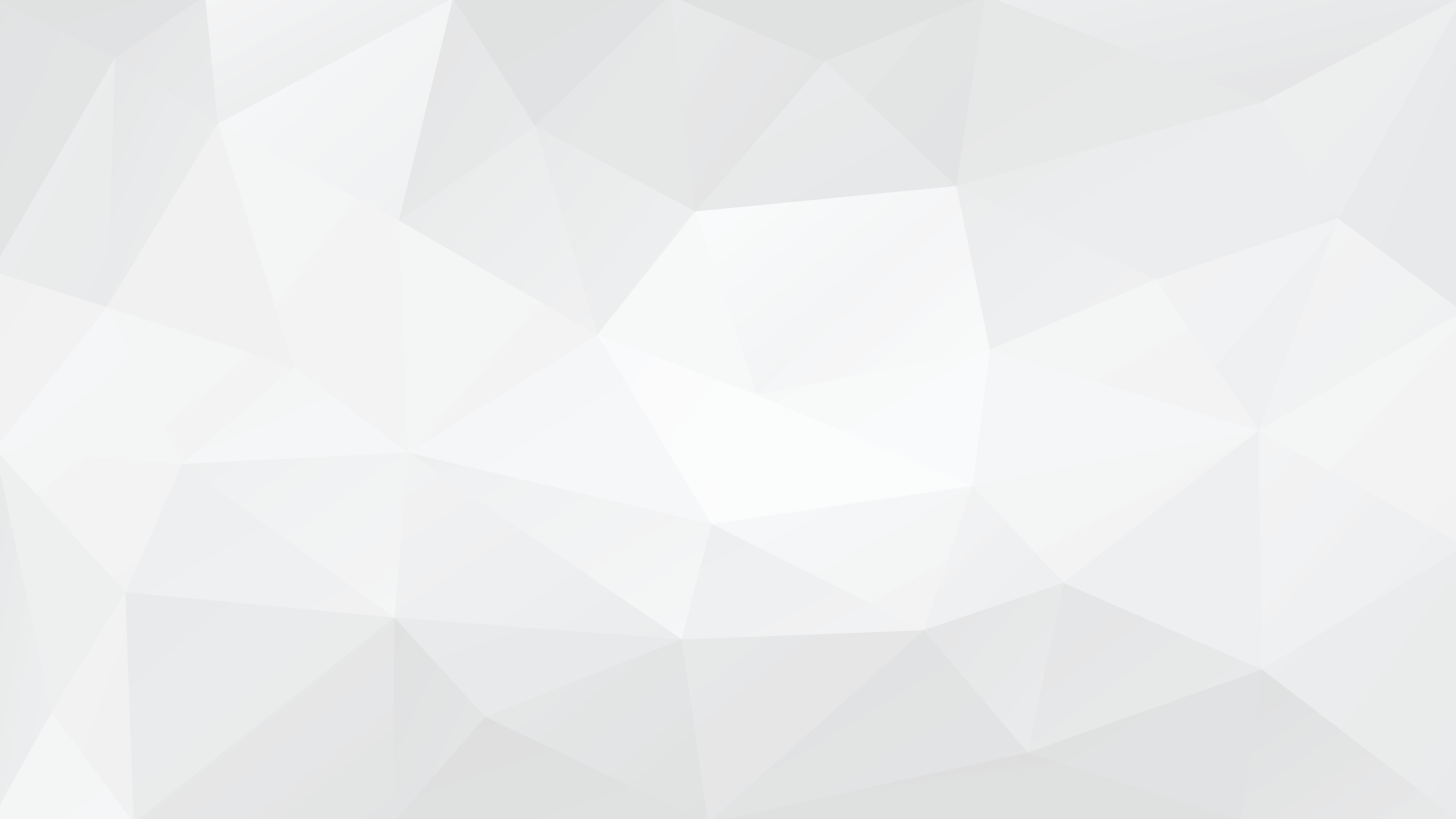 Click to add a chapter title
30%
70%
Enter your text here, the language should be concise, the theme should be clear.
Enter your text here, the language should be concise, the theme should be clear.
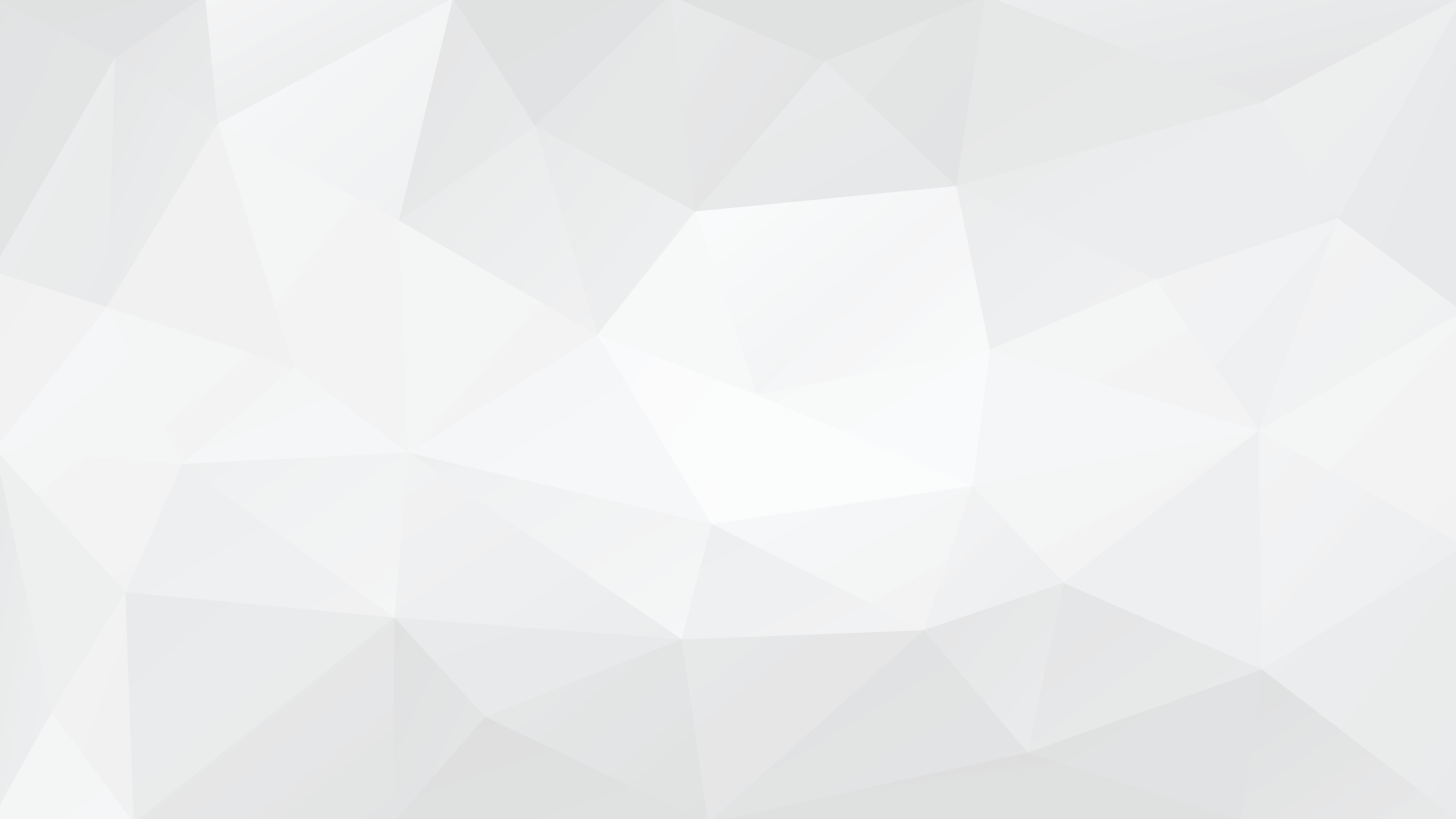 Click to add a chapter title
80%
100%
60%
Add a subtitle
Add a subtitle
Add a subtitle
Enter your text here, the language should be concise, the theme should be clear.
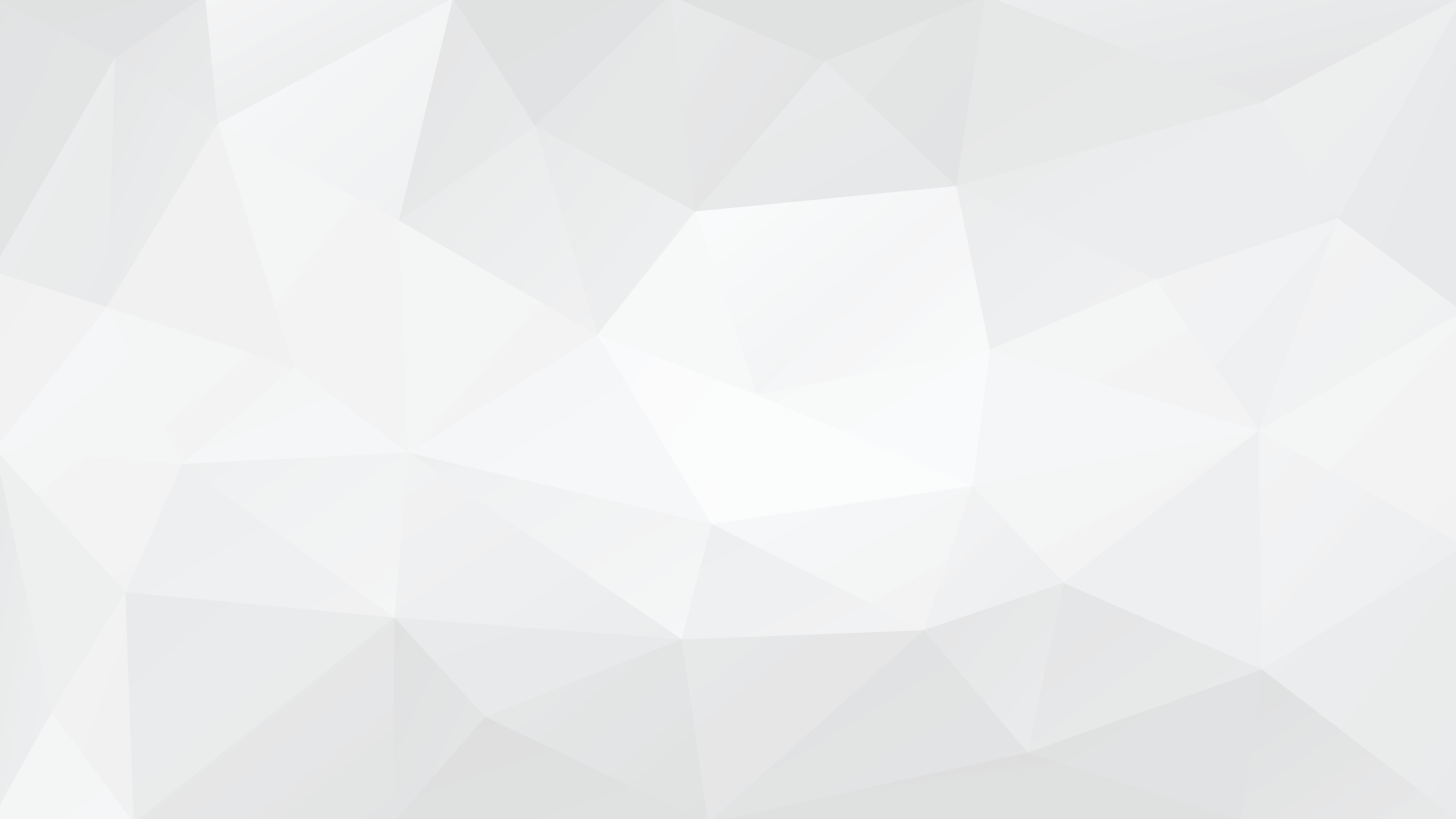 Click to add a chapter title
Add a subtitle
Enter your text here
Add a subtitle
Enter your text here
Add a subtitle
Enter your text here
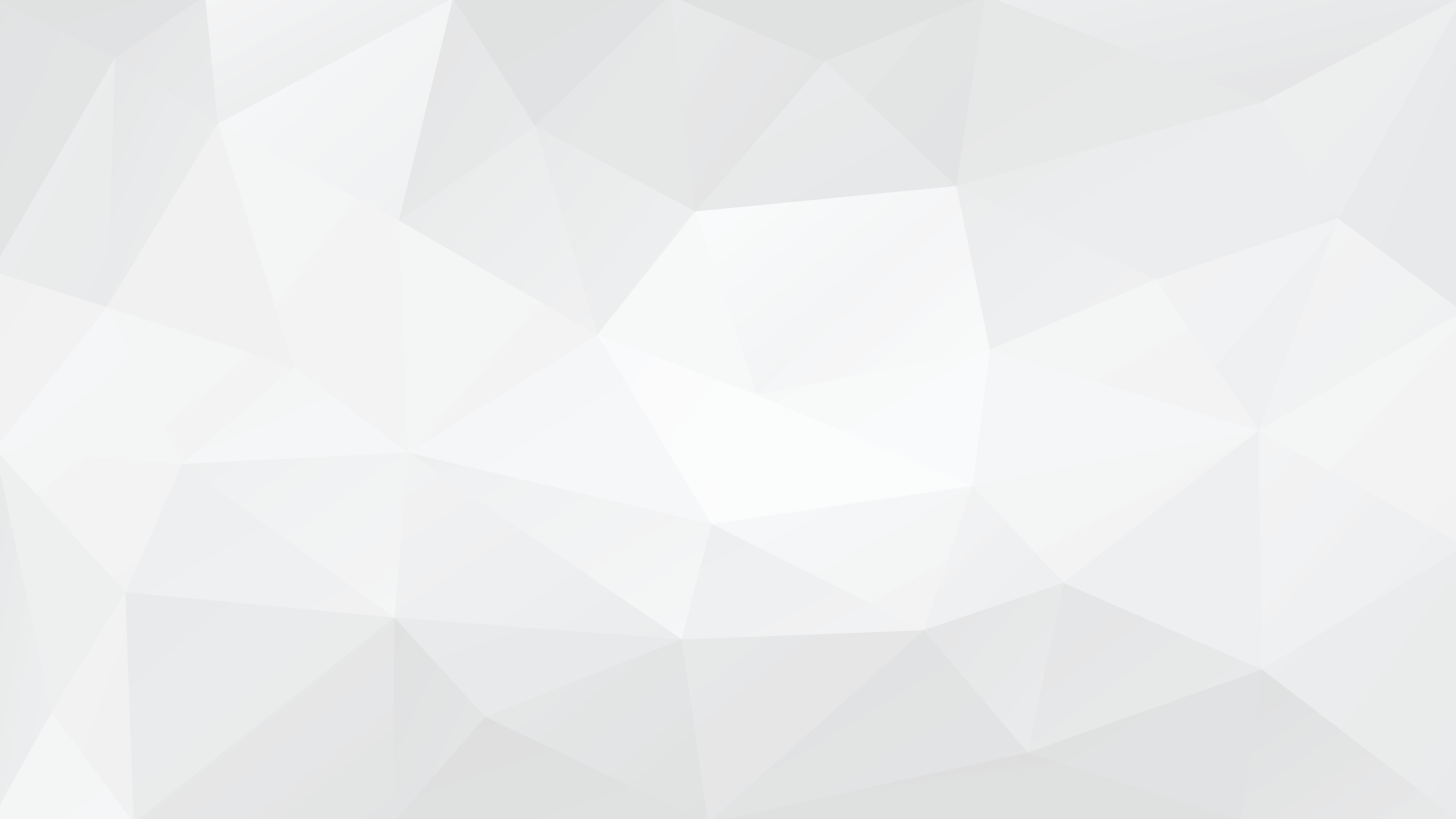 Click to add a chapter title
Enter your text here, the language should be concise, the theme should be clear.
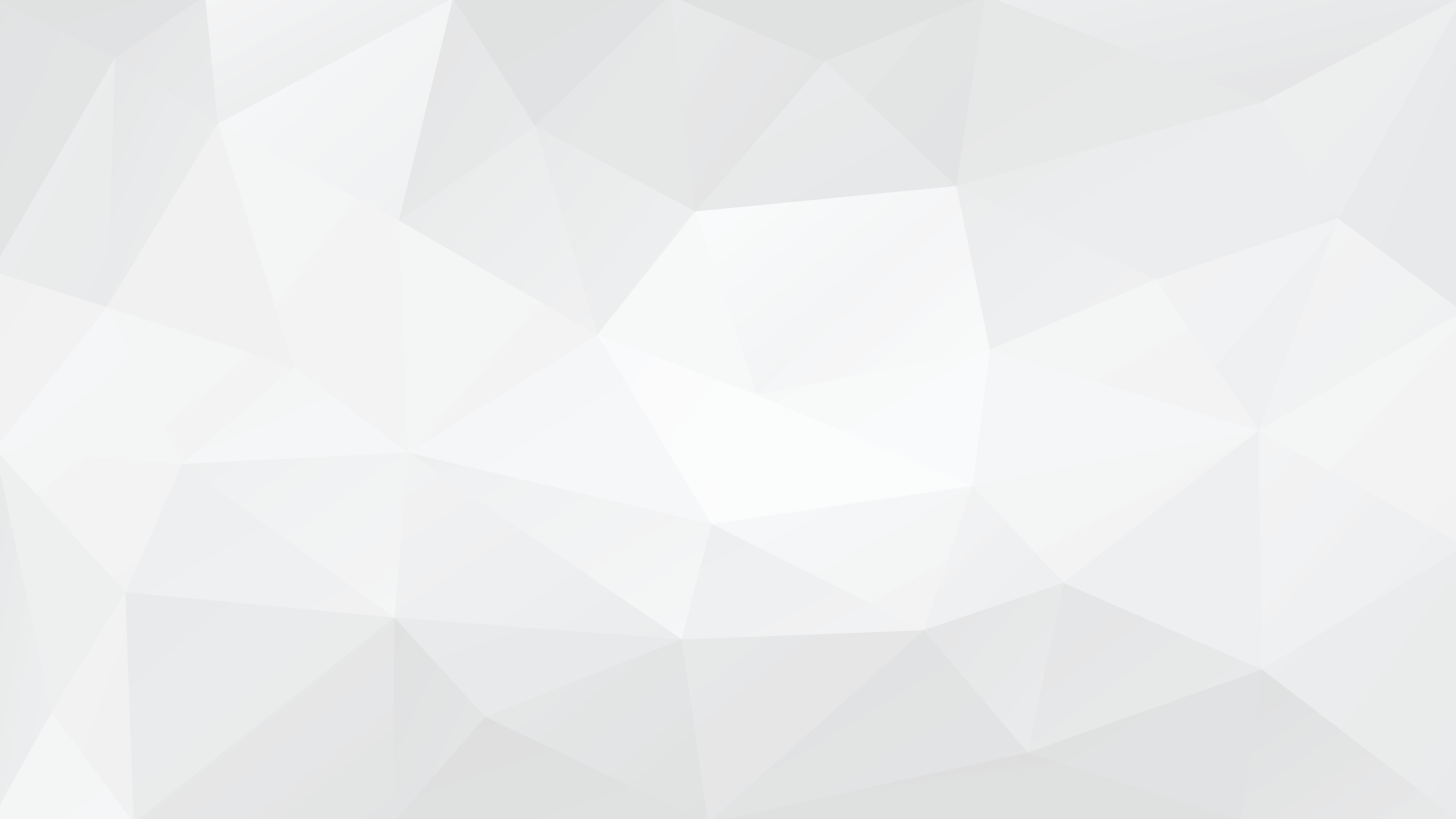 PART
Development planning
FOUR
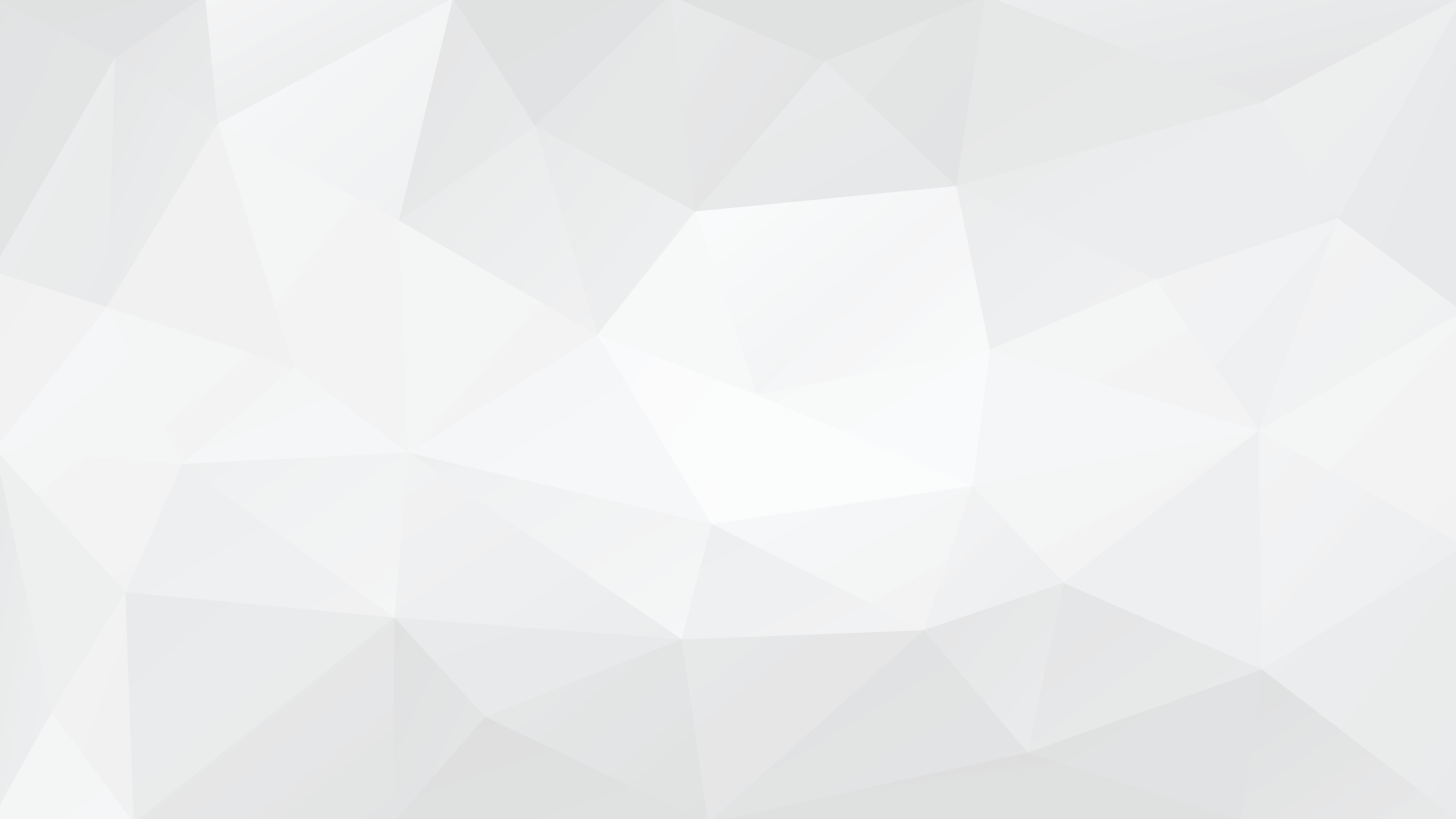 Click to add a chapter title
2018
2019
2020
2017
Click to add a title
Click to add a title
Click to add a title
Click to add a title
Enter your text here
Enter your text here
Enter your text here
Enter your text here
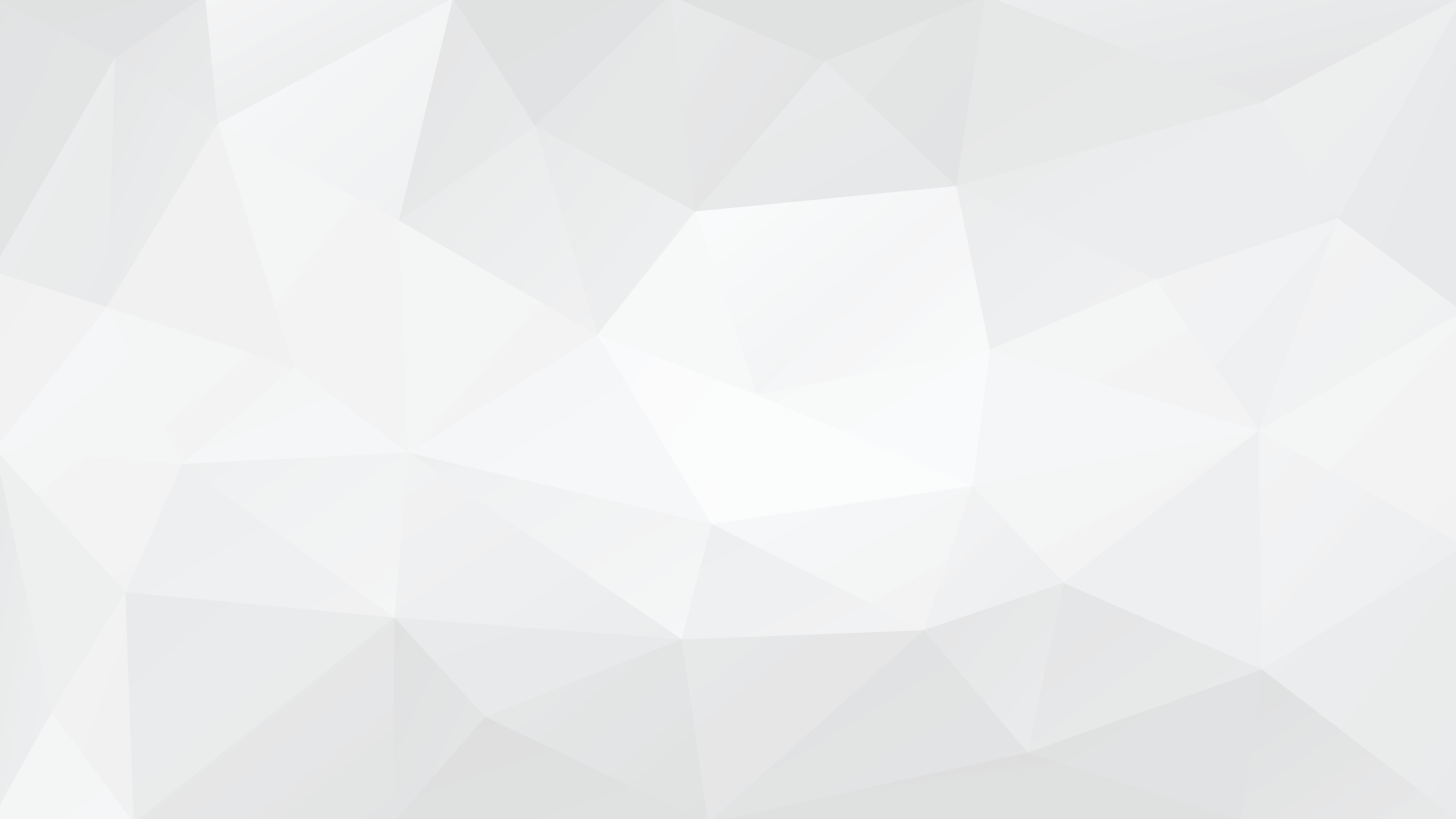 Click to add a chapter title
Enter your text here
2017
2018
2019
2020
Enter your text here
Enter your text here
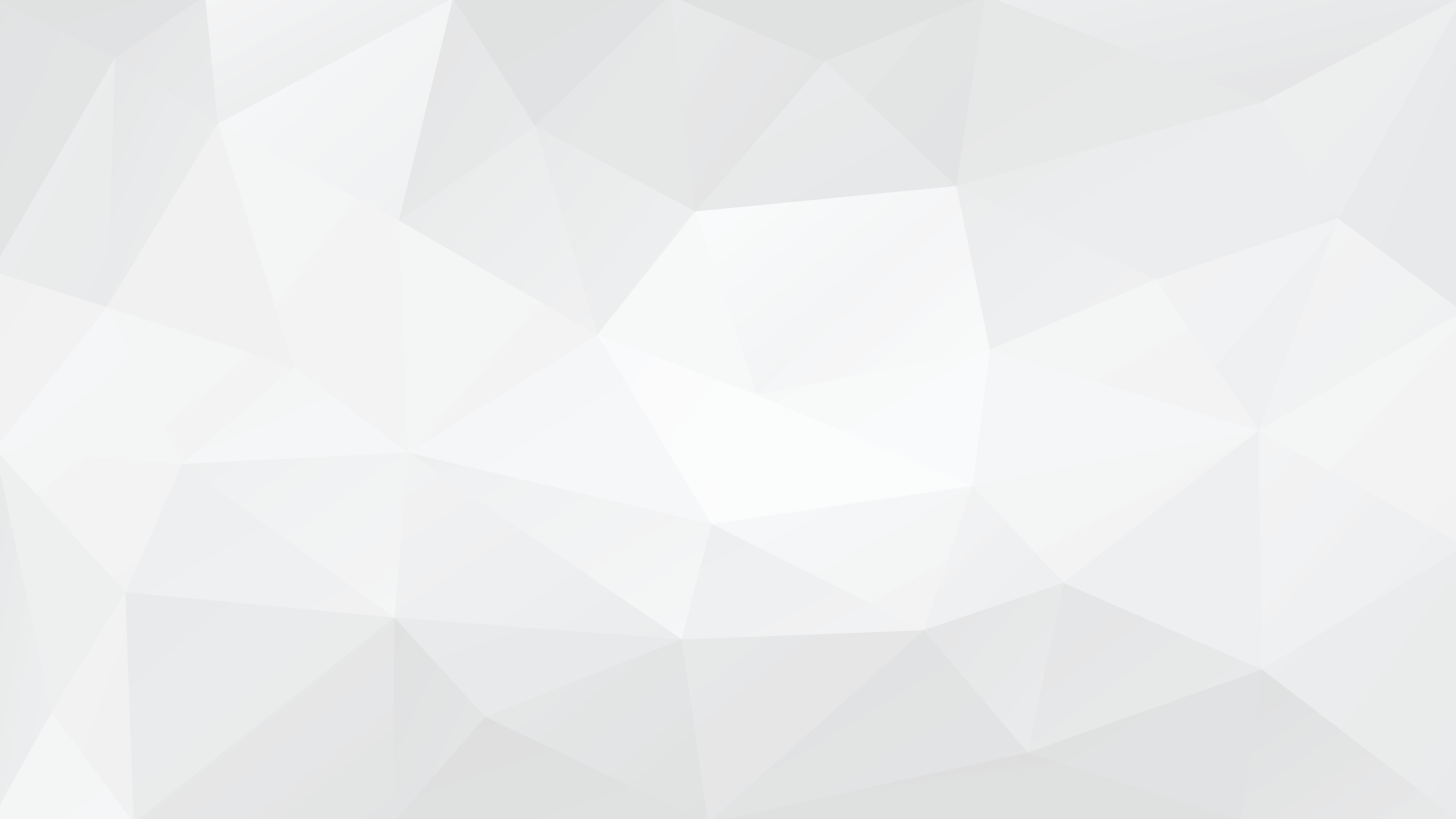 Click to add a chapter title
2017
Enter your text here, the language should be concise, the theme should be clear.
Enter your text here, the language should be concise, the theme should be clear.
2018
2019
Enter your text here, the language should be concise, the theme should be clear.
Enter your text here, the language should be concise, the theme should be clear.
2020
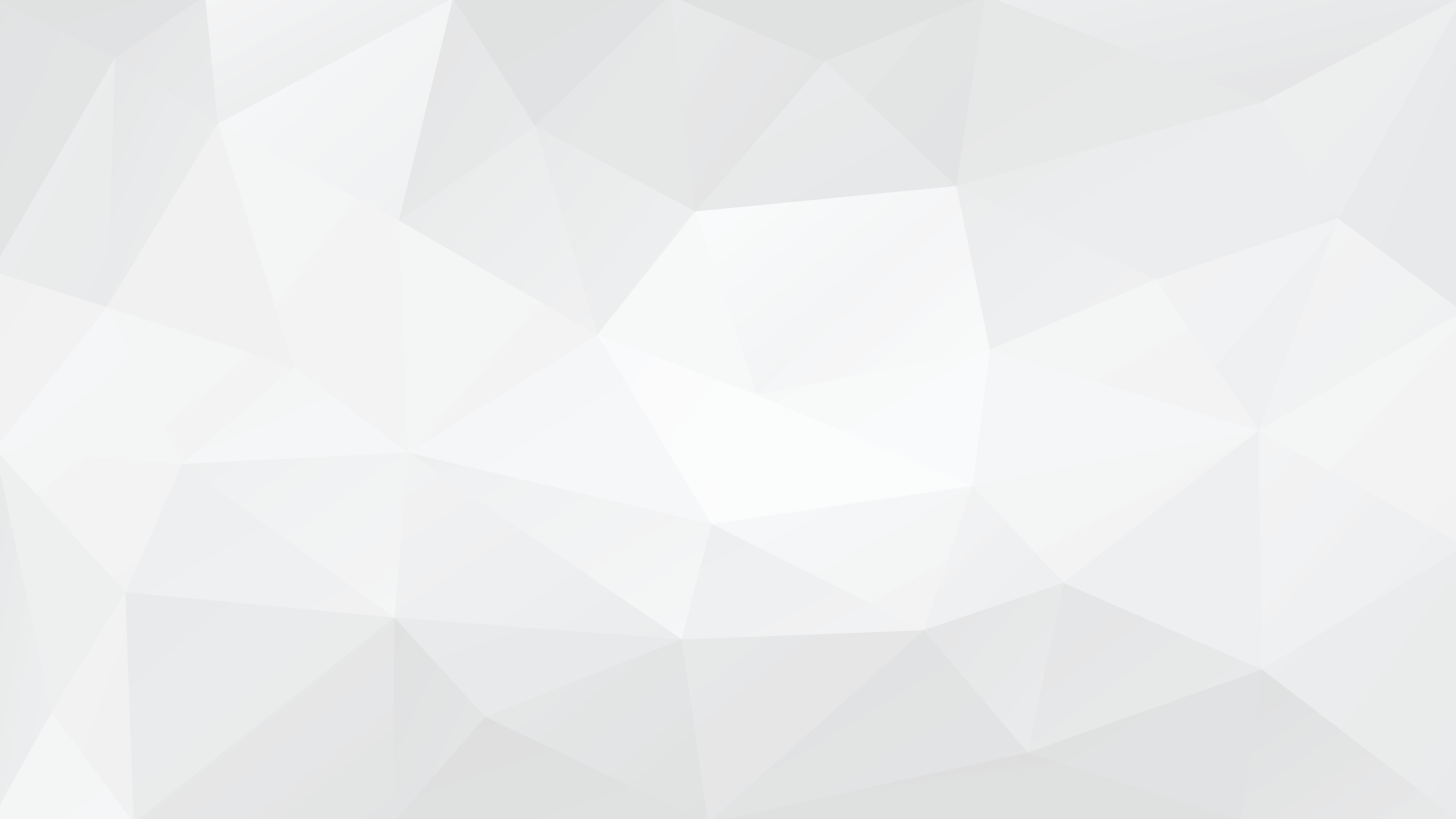 Click to add a chapter title
FOUR
Enter your text here, the language should be concise, the theme should be clear.
THREE
Enter your text here, the language should be concise, the theme should be clear.
TWO
Enter your text here, the language should be concise, the theme should be clear.
ONE
Enter your text here, the language should be concise, the theme should be clear.
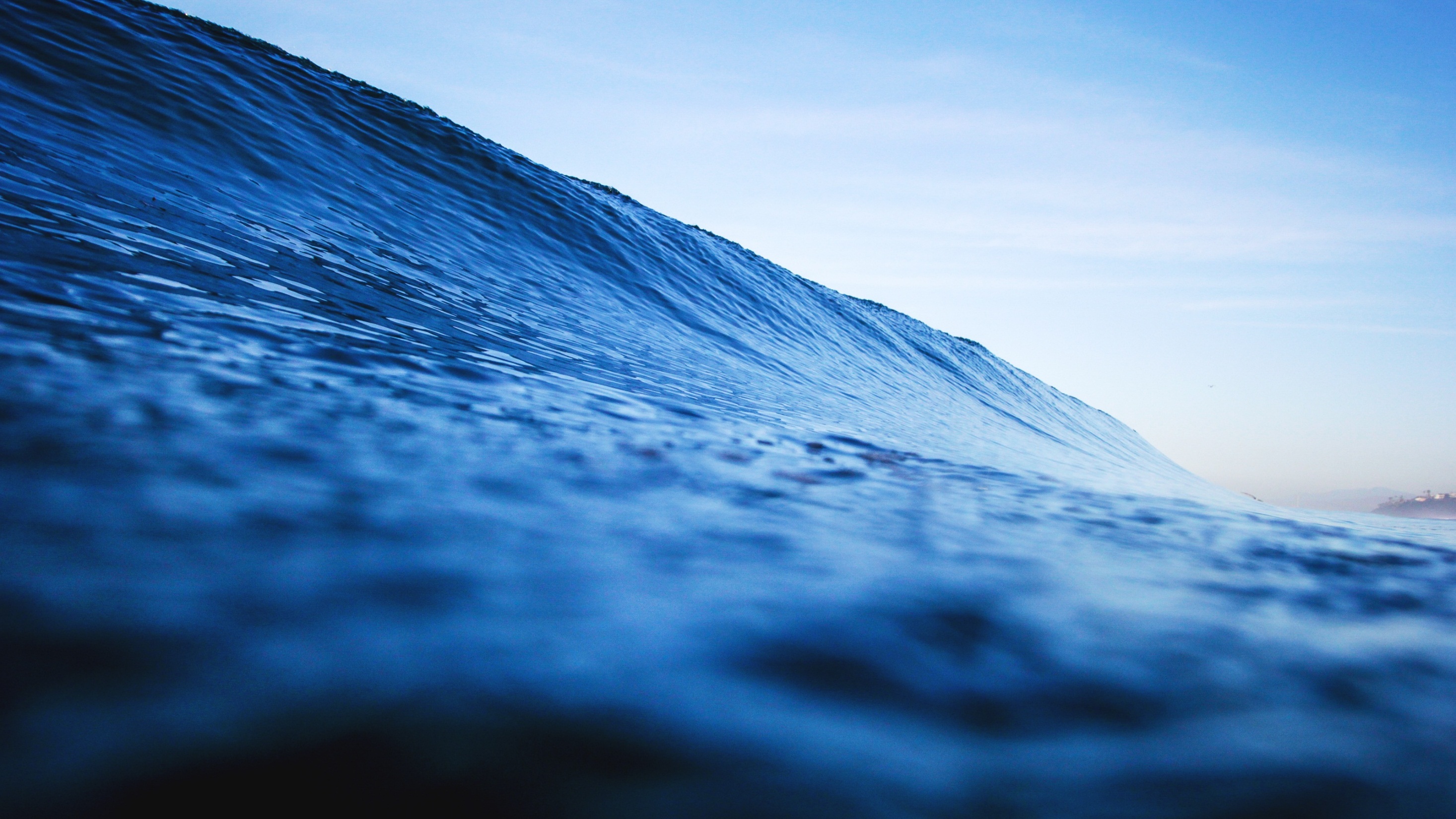 LOGO
https://www.freeppt7.com